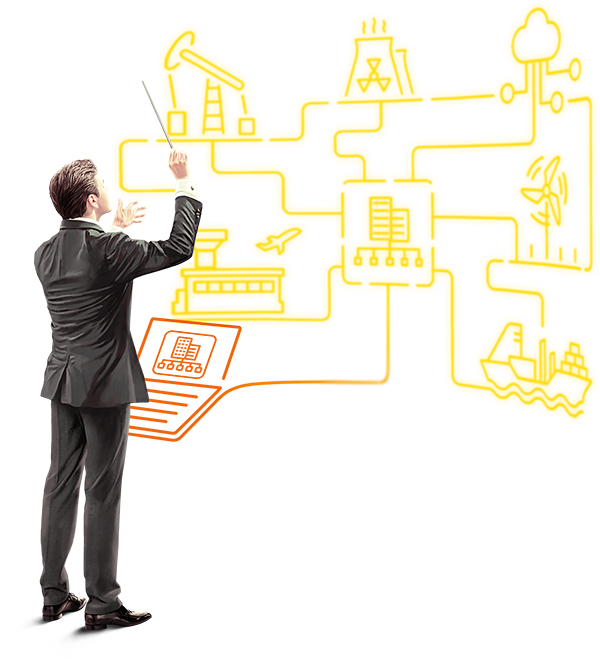 Управление обязательствами

1С:Управление холдингом
1С:ERP.Управление холдингом
Типовые коммерческие условия, тендерные процедуры, контрактация, обеспечение и страхование, управление расхождениями по графиками договоров, факторинг,  стоп-листы, напоминания, претензии, закрытие контракта
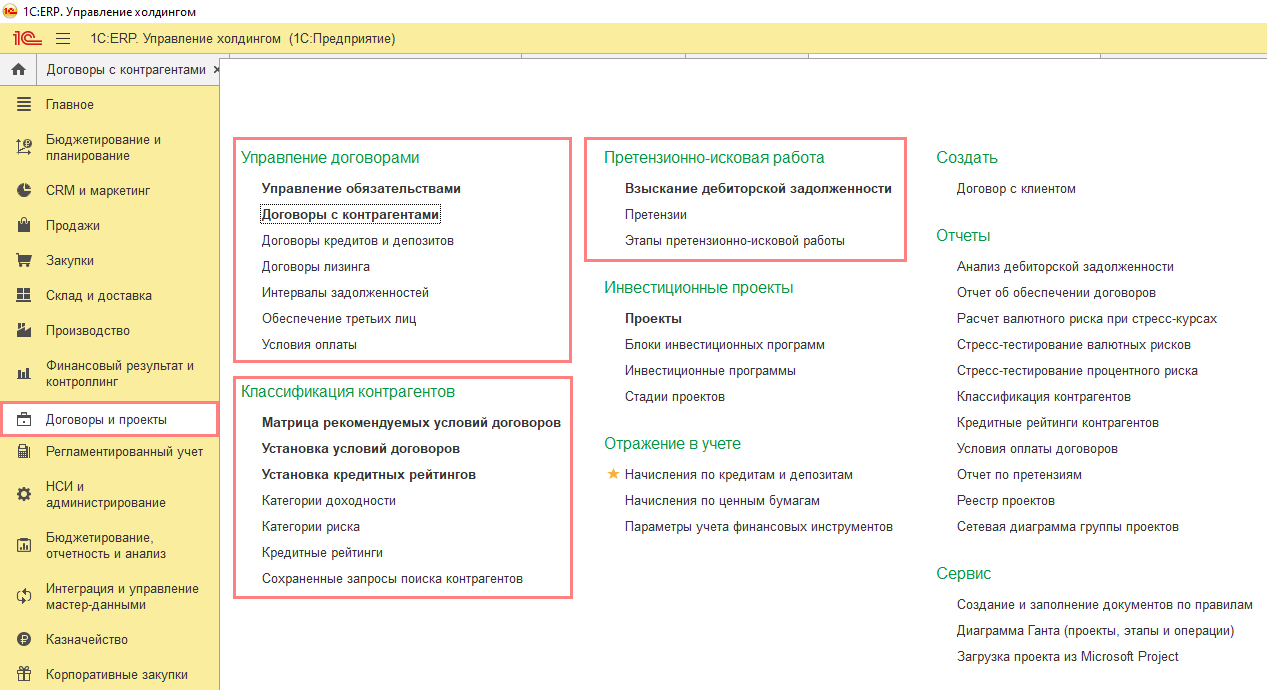 АРМ по работе с договорами
Автоматическое создание претензии
Превентивные меры к  отклонениям
Типовые условия контрактов
Многоуровневый контроль по работе с контрагентами
Договор в 1С:УХ, 1С:ERP.УХ
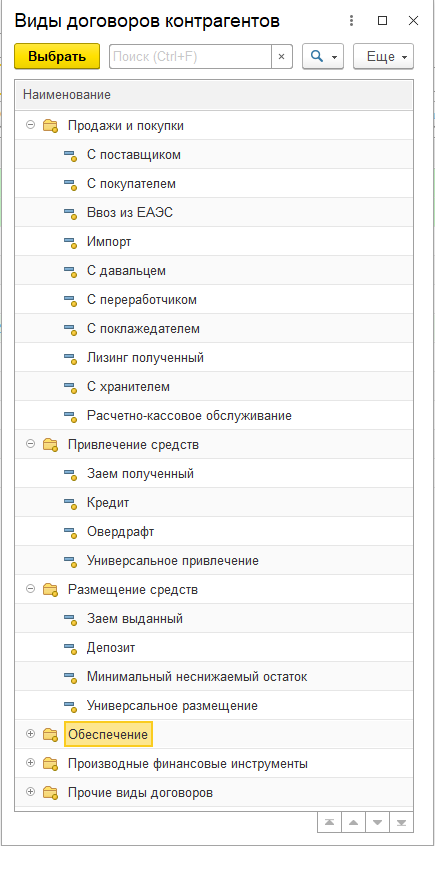 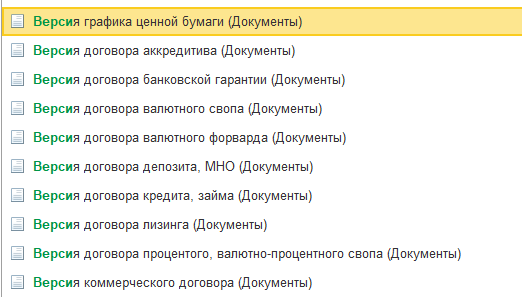 Договор
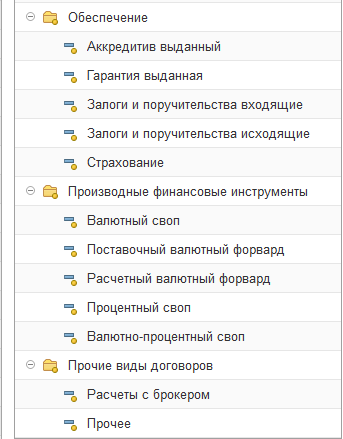 Версия Соглашения
Условия расчетов
График расчетов
Каждая версия реализует специфику учета объекта расчетов и бизнес-логику
Наличие версий обеспечивает контроль и прослеживаемость всех изменений
Версия согласуется (пользователь, роль, маршрут)
Версия проходит проверку по видам контроля
Сумма договора может быть фиксированной или открытой
Расчеты ведутся «в целом по договору», «по накладным», «по заказам»
Поддерживаются рамочные соглашения
График поставок
Обеспечение
Ковенанты
Пример договора “С поставщиком”
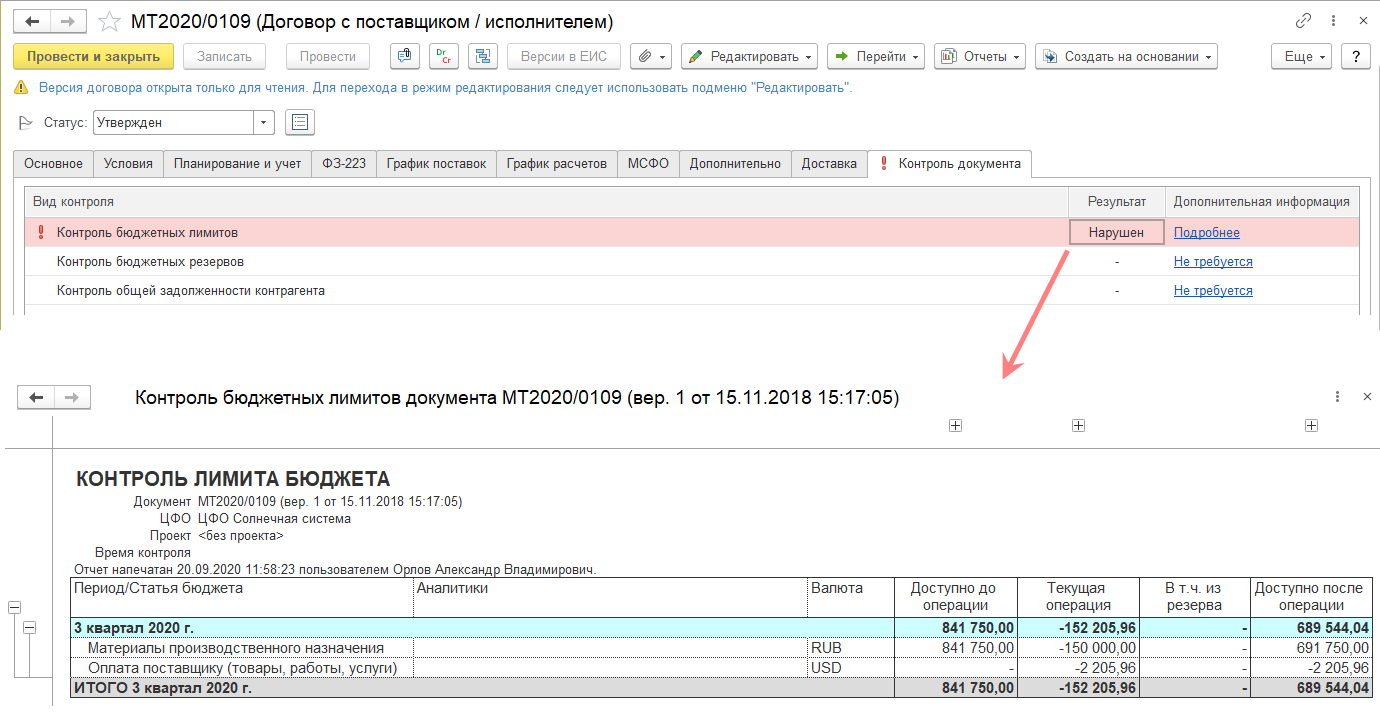 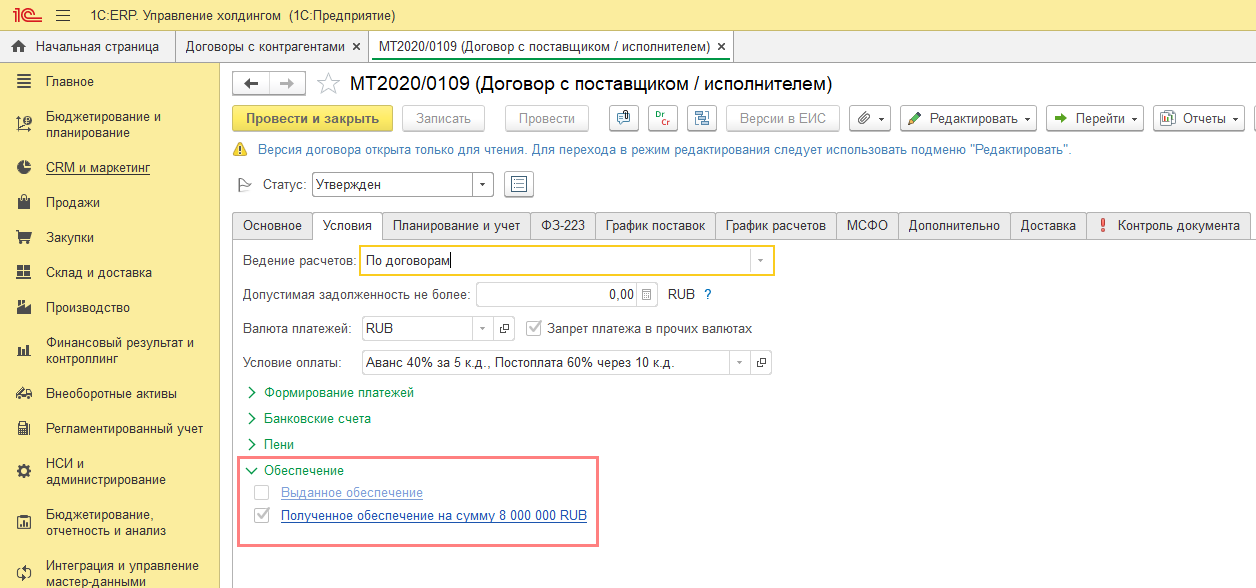 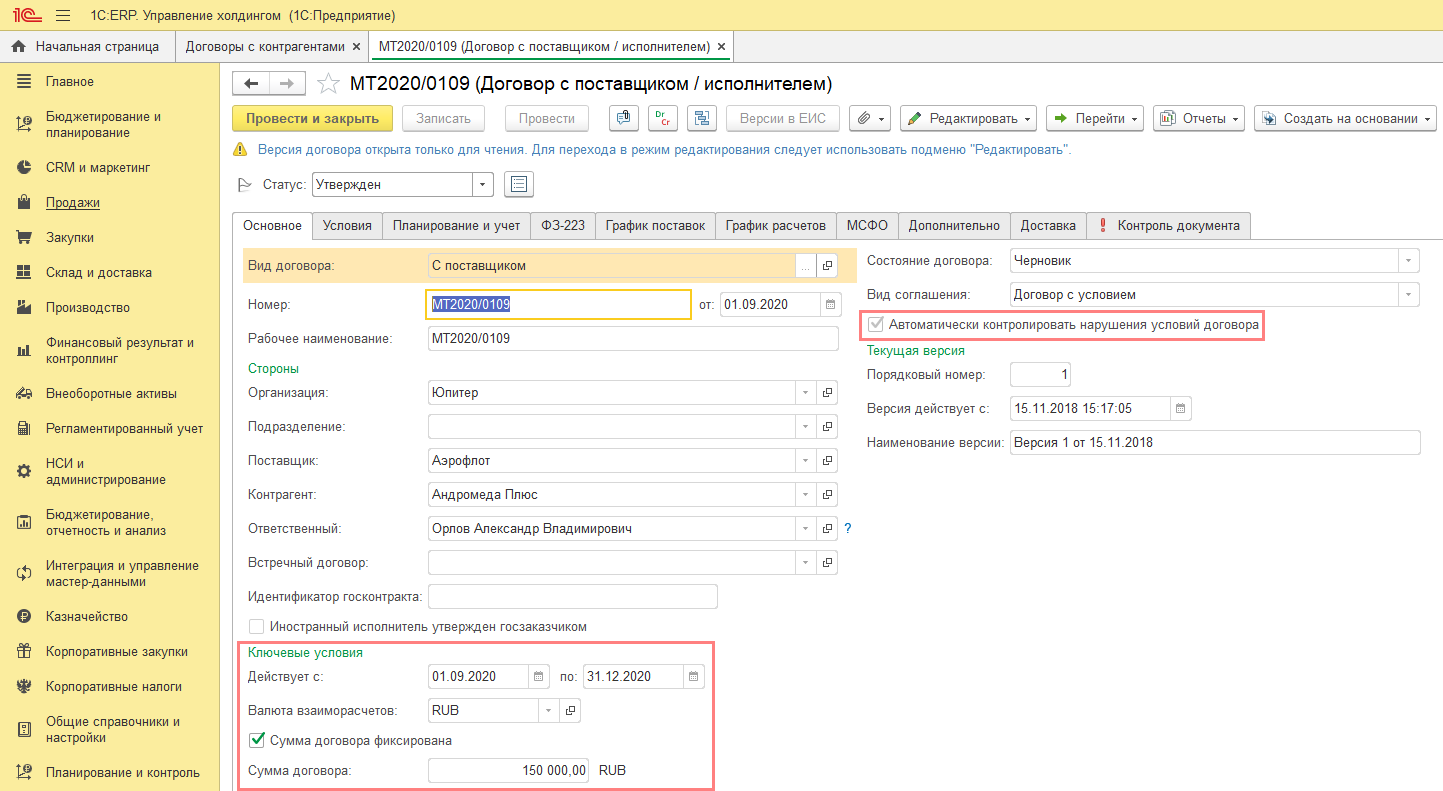 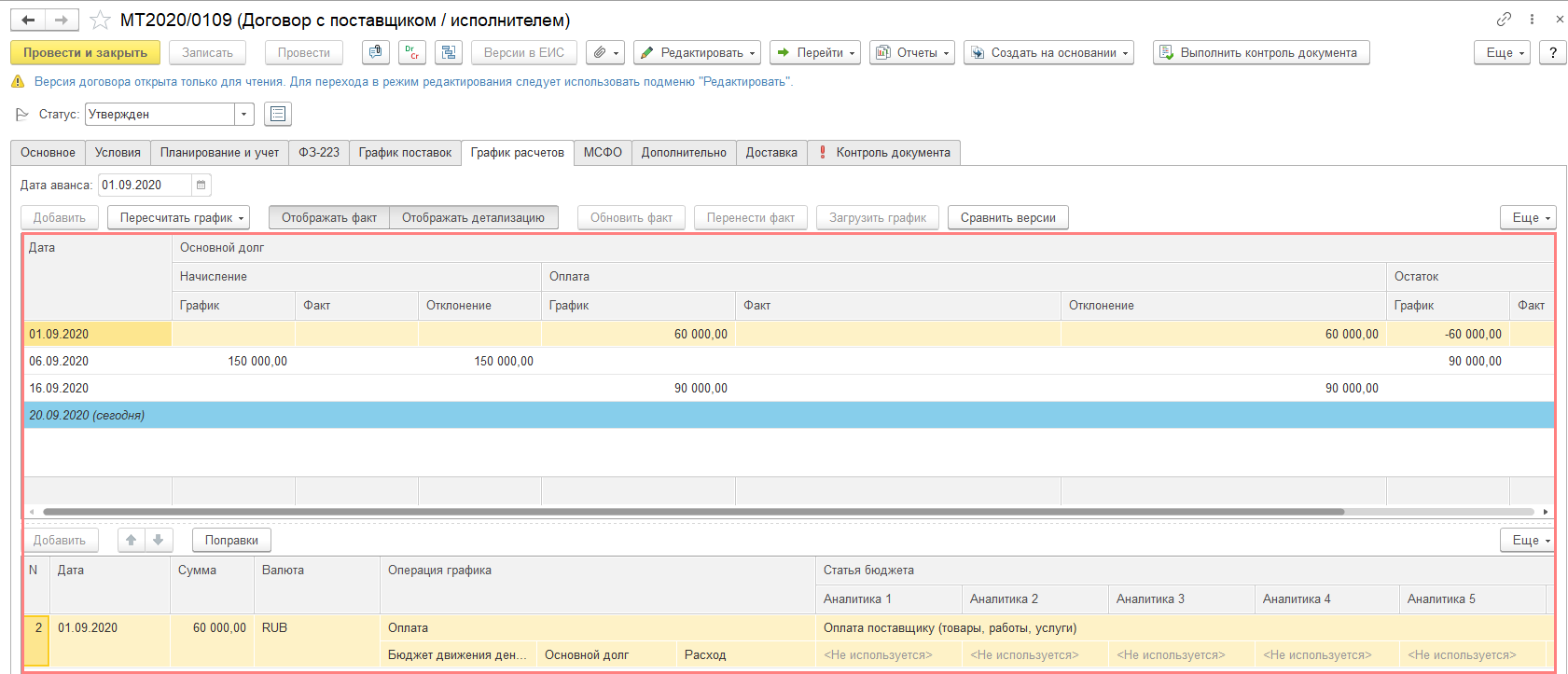 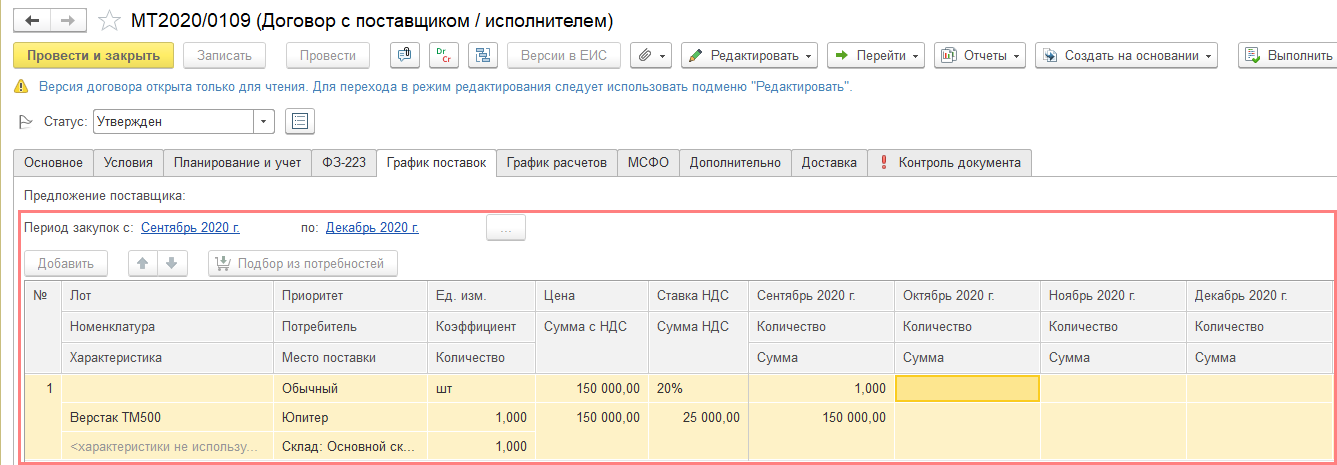 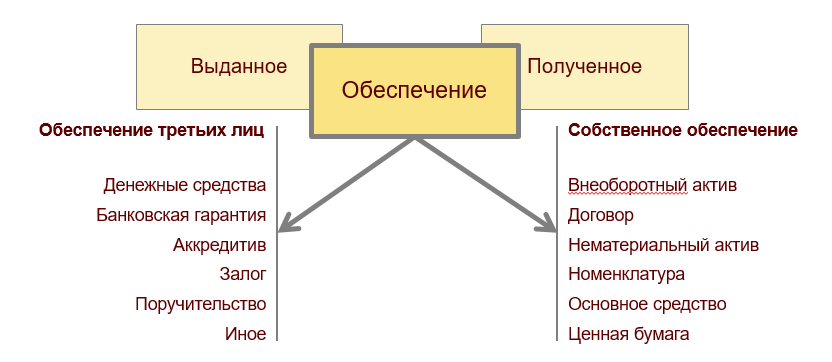 Виды контроля документов
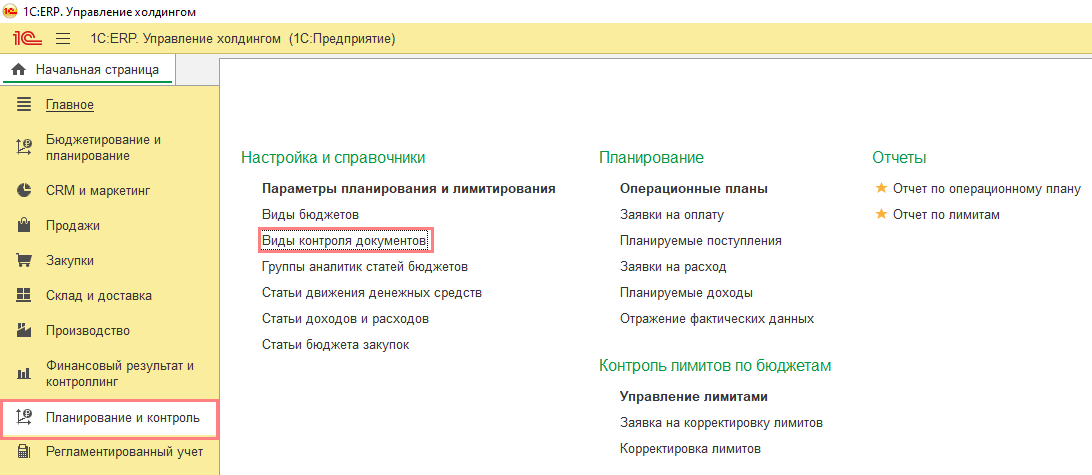 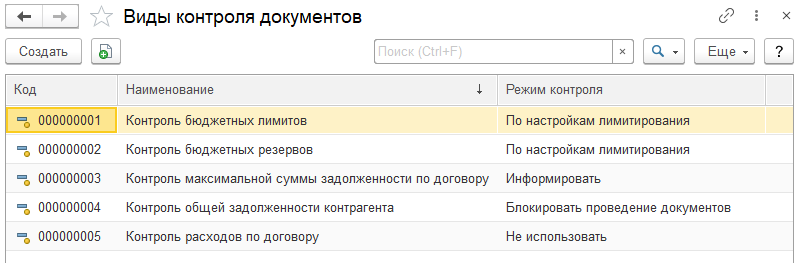 Ограничение кредитного риска
Высокая
А
П
А
П
Доходность
Аванс
Постоплата
Низкая
А
П
А
П
Низкий
Высокий
Риск
Кого оцениваем?
Покупатели
  Поставщики
  Банки
Где используем?
В договорах
  В заявках
  В платежном    календаре
Что оцениваем?
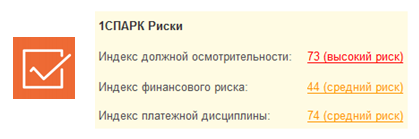 Политика
Риск
  Доходность
Лимит   задолженности
  Условия сделок
Типовые коммерческие условия
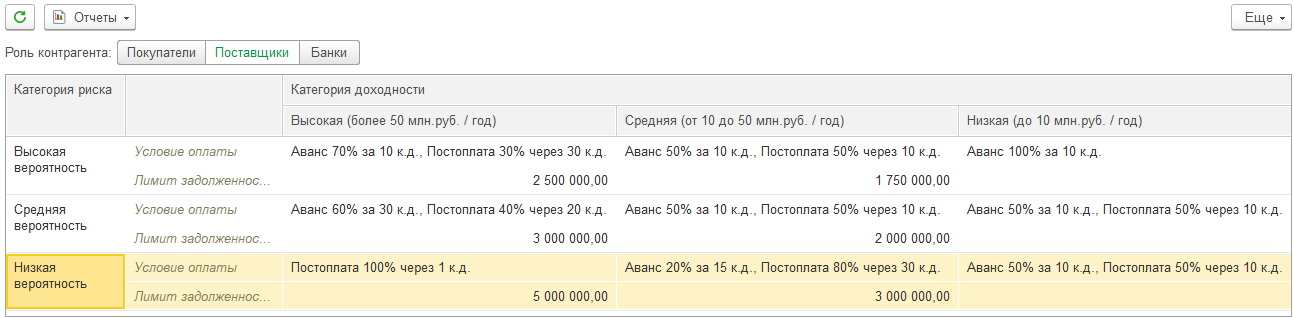 Матрица рекомендуемых условий
Общие условия
Индивидуальные условия
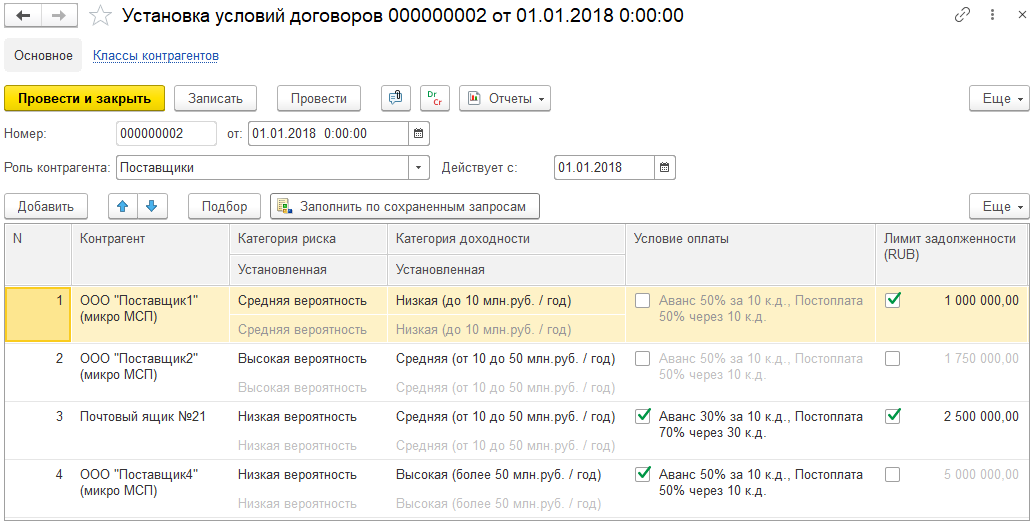 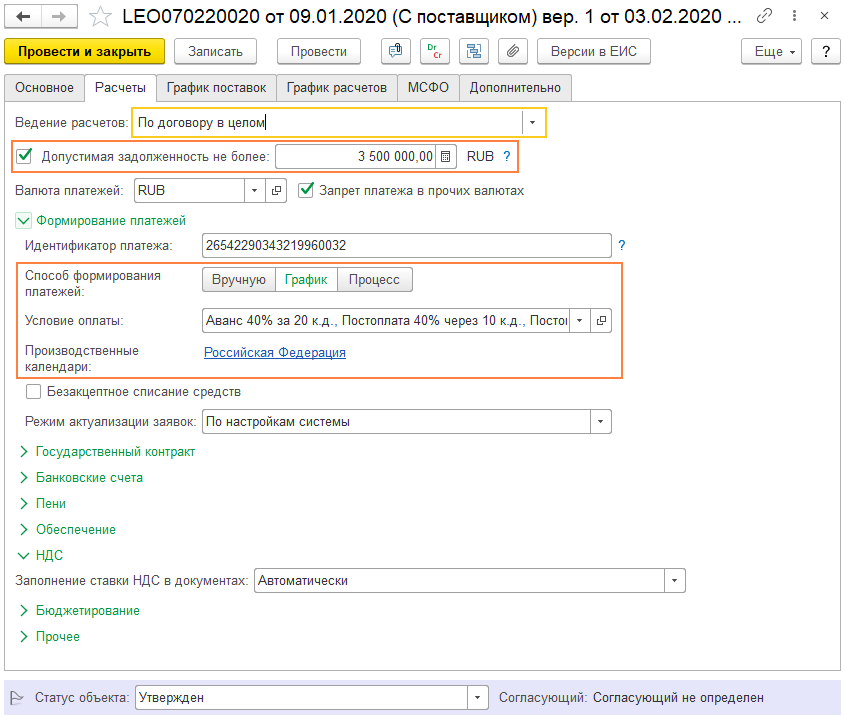 Исключения
Договор как результат тендерных процедур
Подготовка закупочной процедуры
Лот
Проведение торгов, предложение победителя
Подготовка и 
проведение 
закупочной 
процедуры
(поставщик не известен)
1
2
Условия оплаты, график поставок, цены, объемы, обеспечение, страхование
Договор
Условия оплаты, график поставок, цены, объемы, обеспечение
3
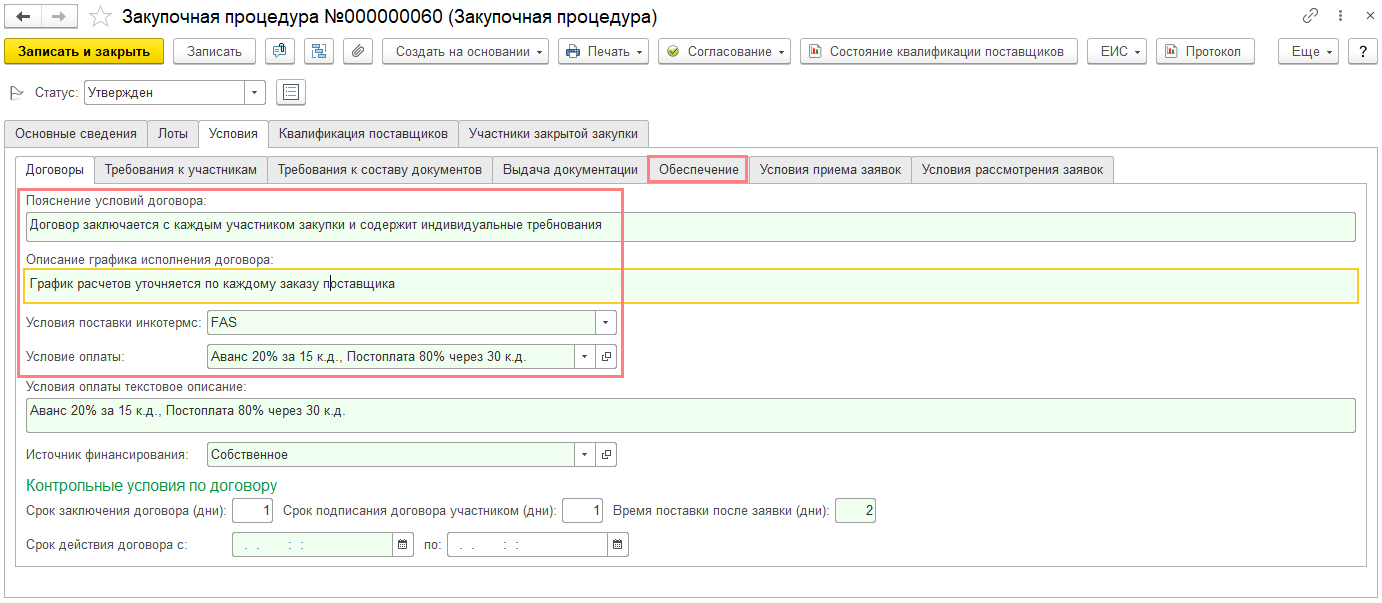 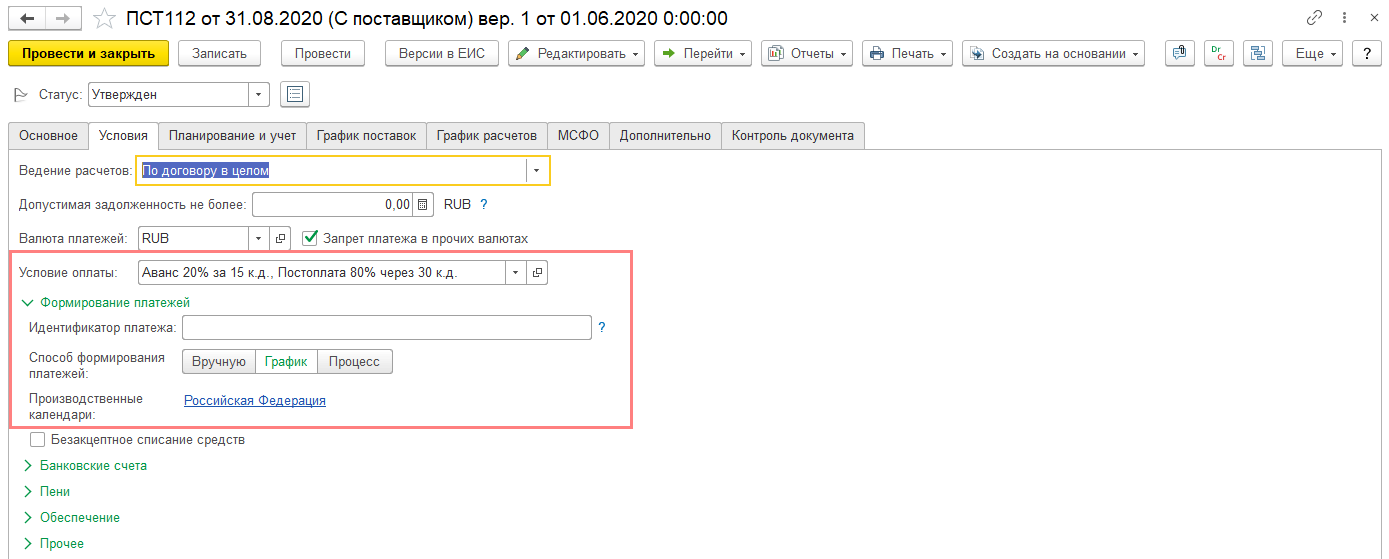 Управление графиками расчетов и просроченными платежами
Исполнение договоров
Контроль условий зафиксированных договором
Исполнение
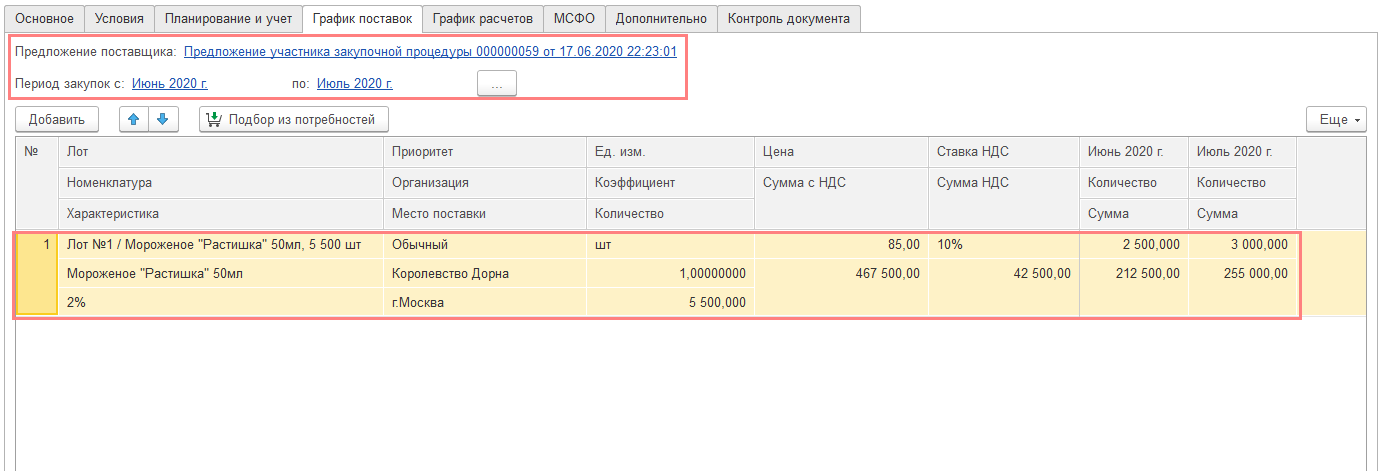 Отчет по взаиморасчетам, отчет по претензиям, анализ поставок итд
Анализ исполнения
Экономия по результатам торгов, покрытие потребности ДЗО
Анализ
Управление отклонениями
Изменения требований к поставщикам
Улучшение процесса
Претензионно-исковая работа
Анализ отклонений от типовых условий
Отклонения от рекомендованных условий
Почему разрешили отгрузку на сумму
превышающую лимит?
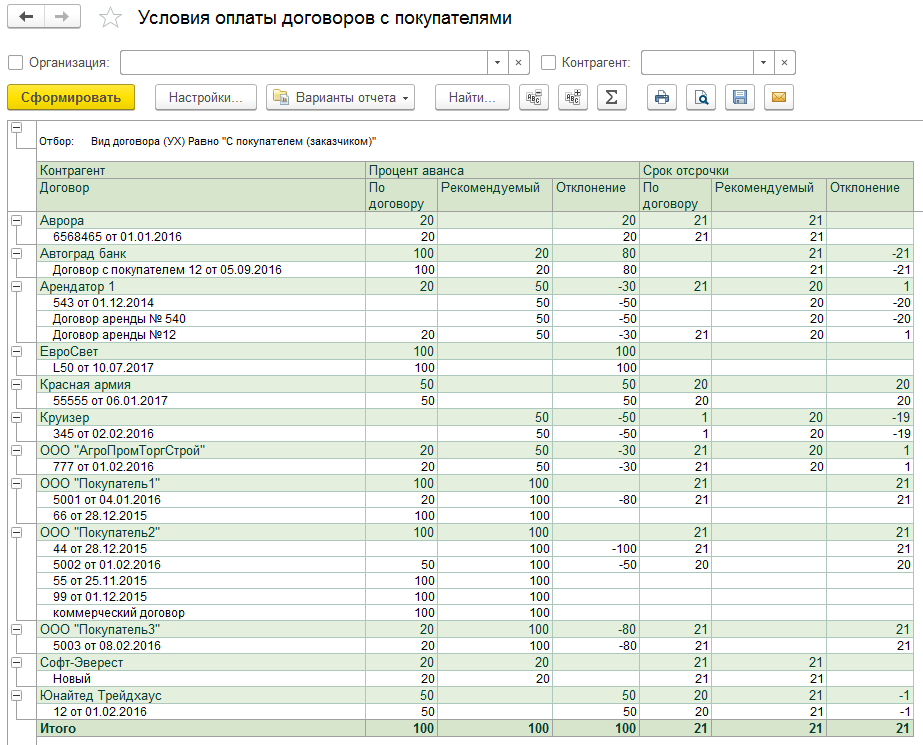 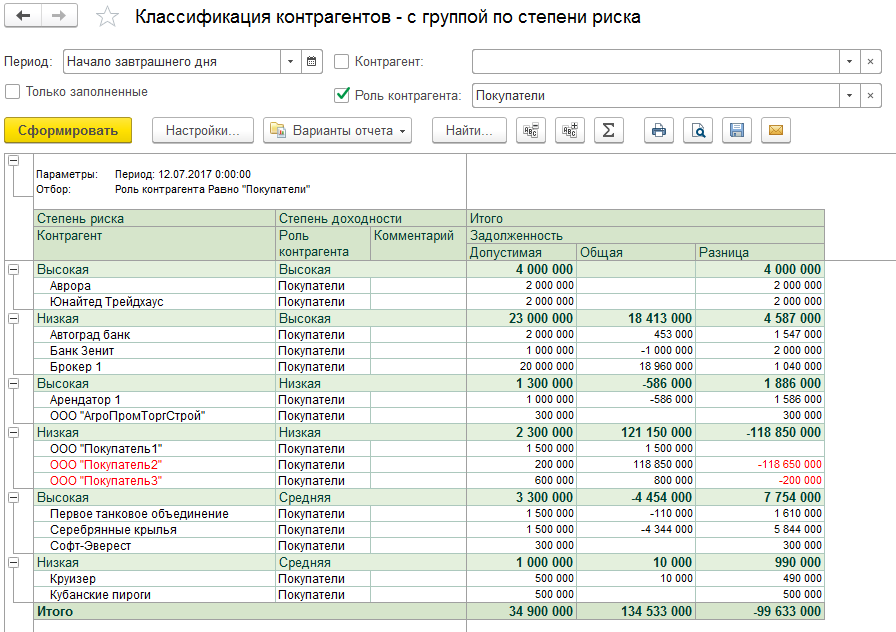 Оповещения о нарушениях по договору
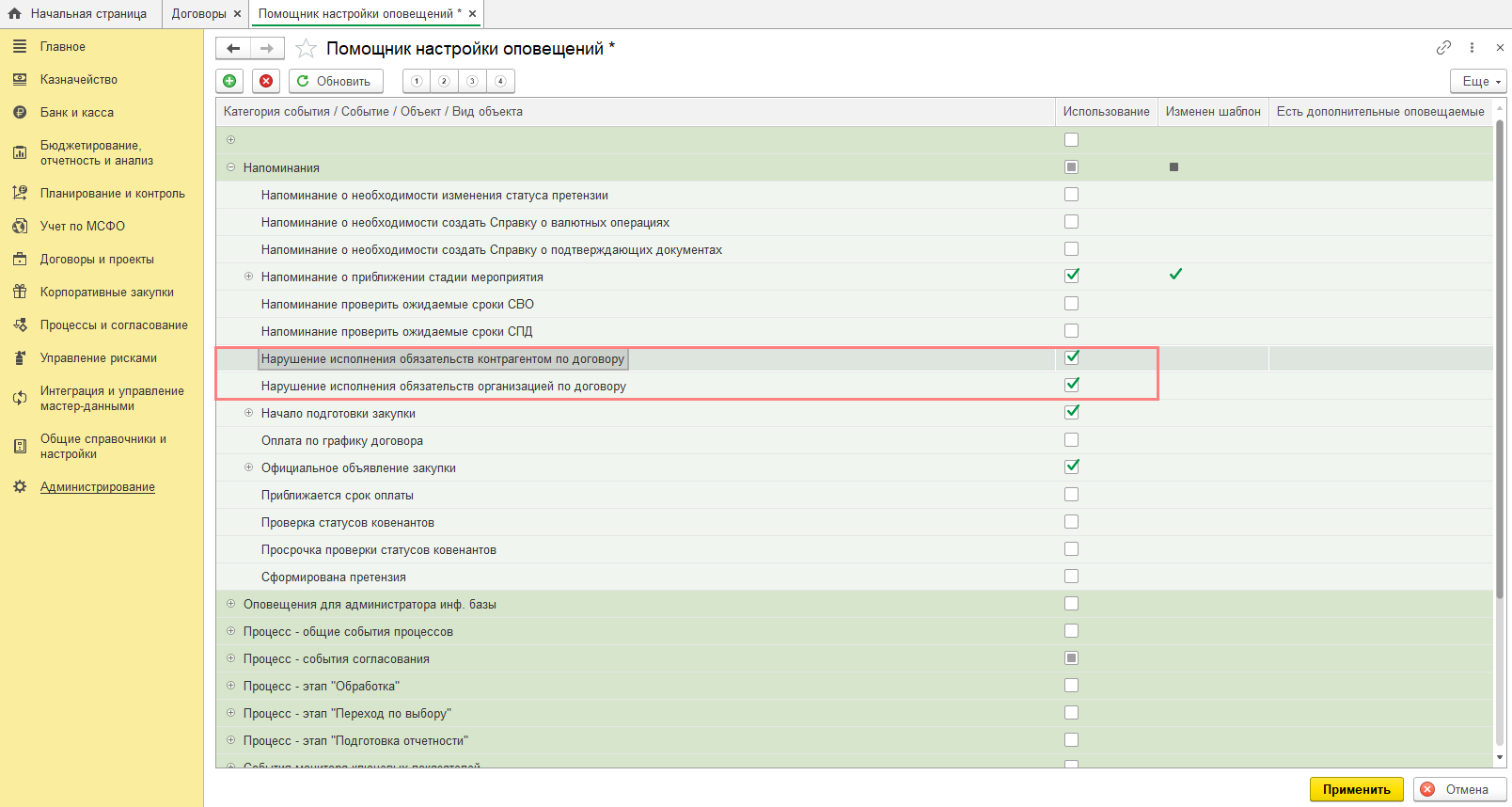 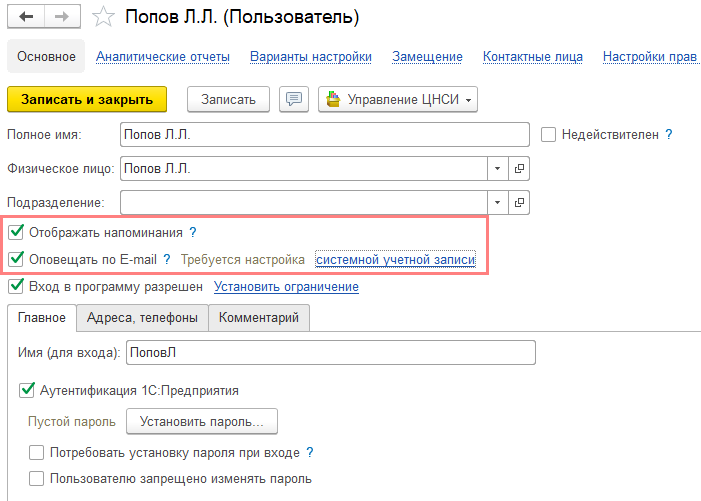 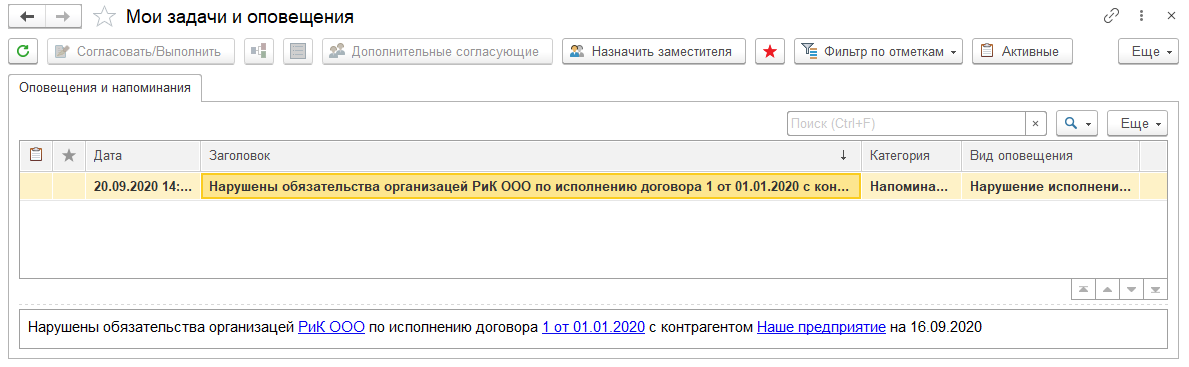 Факторинг
Оплата
Быстрый возврат денежных средств за товары / услуги за минусом процентов и комиссии Факторинговой компании
Мы
Отчетность
Товары
Фактор
Требования
Дебитор
Расходная накладная
Отражение факта
Реестр уступленных требований
Расчеты с фактором
Оплата
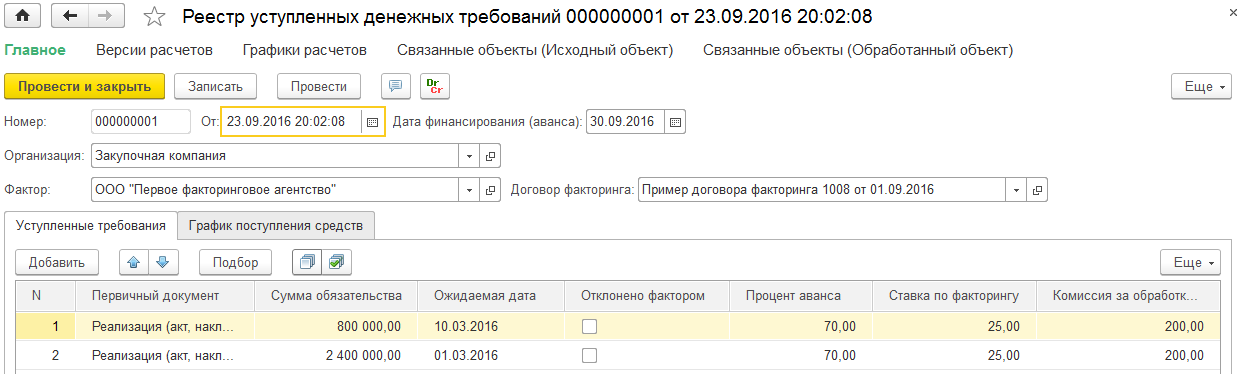 Режимы использования договора
Режим: “Создание заявок”
Актуализация графиков по первичным документам
Актуализация графиков по первичным документам
Отправка заявки
на согласование
Ключевые моменты:

Есть заявка на оплату
Контроль лимитов проходит заявка на оплату
В платежном календаре отображаются платежные позиции заявки
Корректируется и график и заявка
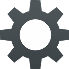 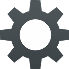 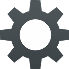 Создание заявок по графику
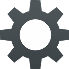 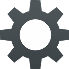 Переоценка заявок
Договор
Операционный план / Бюджет
Заявка на оплату
Платежный календарь
Реестр платежей
Платежное поручение
График расчетов
Установка лимитов
Контроль лимитов
ОФД
Списание с РС
Лимиты
Режим: “Создание позиций и контроль лимитов”
Ключевые моменты:

Заявки на оплату нет
Контроль лимитов проходит позиция графика
В платежном календаре отображаются позиции графика
Корректируется график
Договор
Операционный план / Бюджет
Платежный календарь
Реестр платежей
Платежные поручения
График расчетов
Установка лимитов
Контроль лимитов
ОФД
Списание с РС
Лимиты
Объект расчетов
Используемый график расчетов зависит от способа ведения расчетов
По договору
Рамочный договор
Заказ поставщику
Договор
Договор рамочный
Спецификация 1
График расчетов
Заявка на оплату / платежные позиции
График расчетов
Спецификация 2
По заказам
По накладным
ПТУ
ПТУ
Договор
Заказ поставщику
Договор
График расчетов?
Заявка на оплату / платежные позиции
График расчетов
График расчетов
Заявка на оплату / платежные позиции
Стоп-листы и запреты на исполнение операций
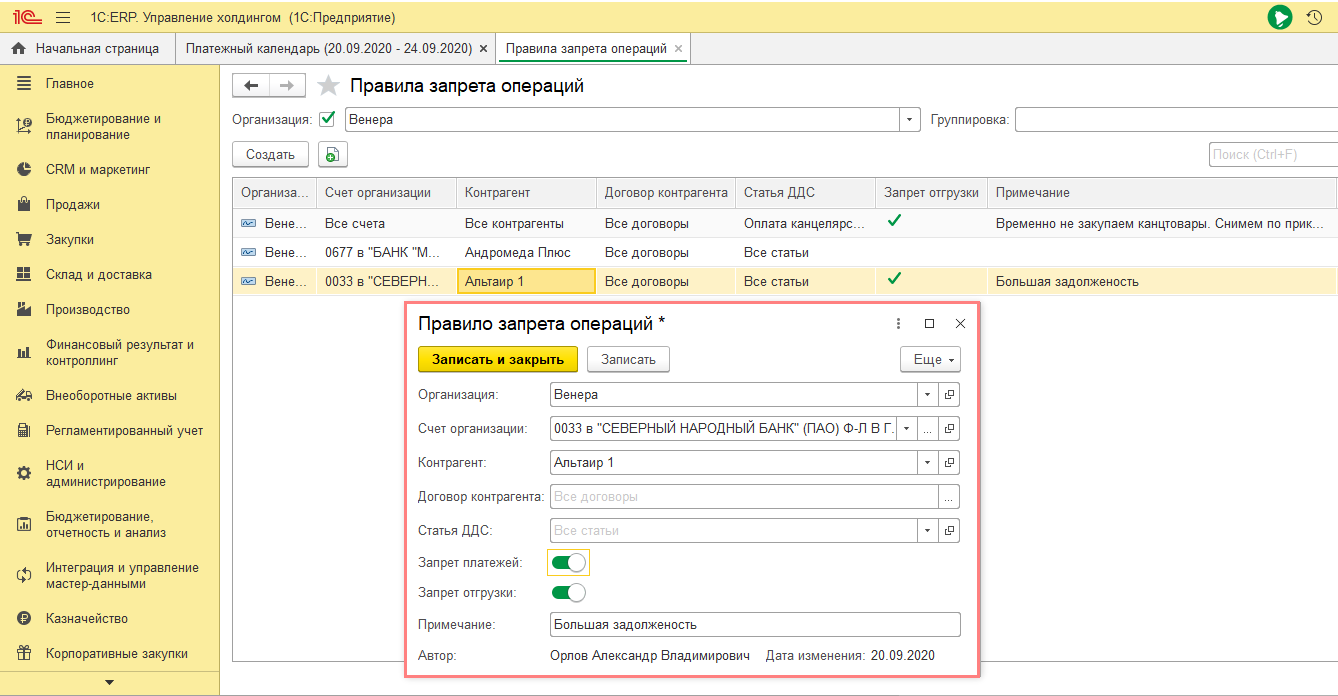 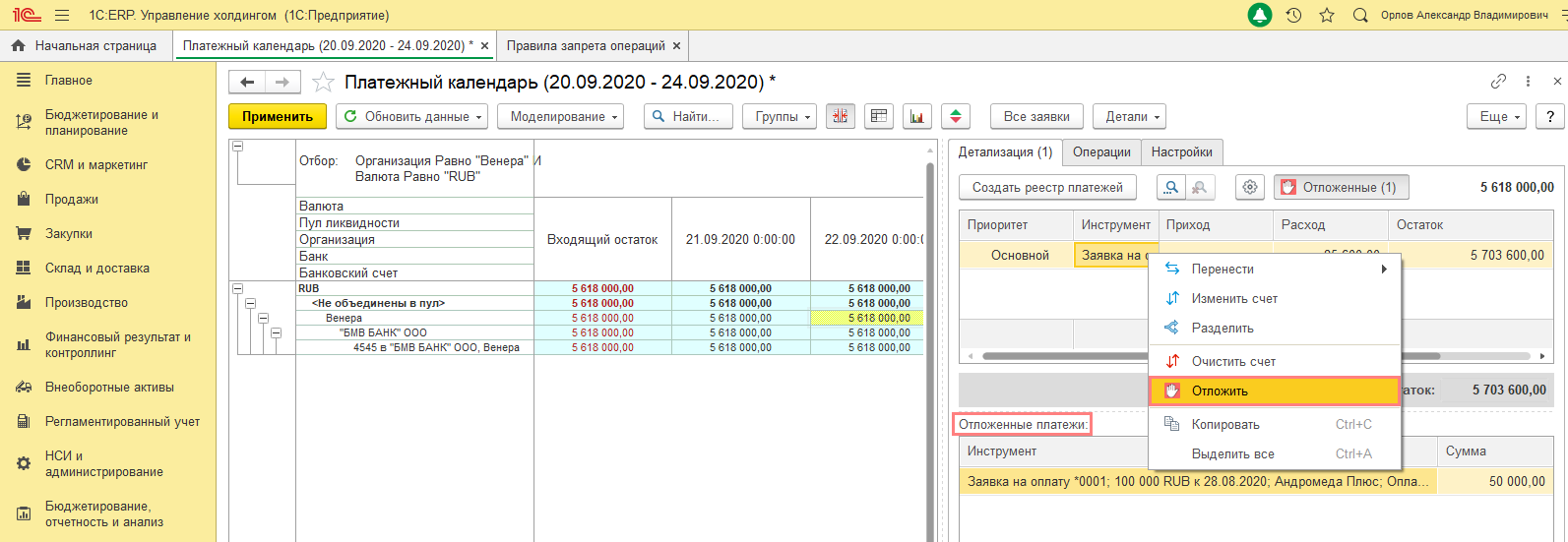 Управление отклонениям
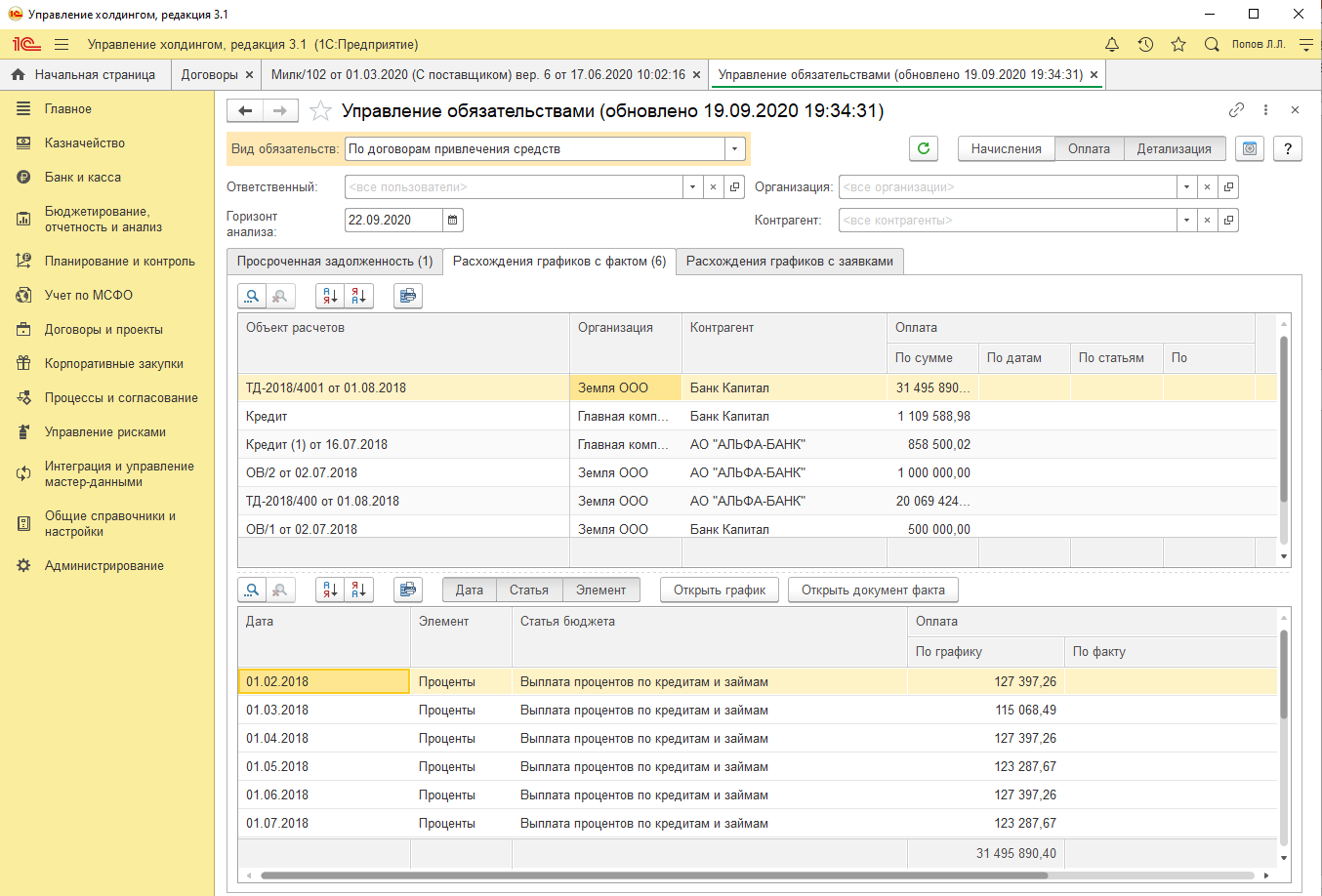 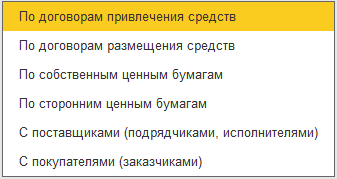 Возможности:

Анализ отклонений
Просмотр первичных документов и графиков
Создание заявок на оплату
Корректировка графиков
Необходимые настройки:

Включить регл. задание «Автоматическое формирование заявок по графикам»
Включить флажок в общих настройках «Автоматическая корректировка графика по первичному документу»
Включить регл. задание «Автоматическое создание претензии на просроченную задолженность»
Создать шаблон для оповещения
Своевременное получение информации о просроченной дебиторской задолженности. Взыскание задолженности
Необходимо:

Автоматически формировать претензии по просроченной задолженности
Оповещать ответственного о приближении даты платежа
Оповещать ответственного о необходимости изменения статуса претензии

Достаточно:

В договоре определить ставку (%) пени (день / месяц / год)
Установить срок, по прошествии которого необходимо инициировать претензию
Ввести график расчетов по договору
Задать интервалы задолженности для анализа задолженности по срокам
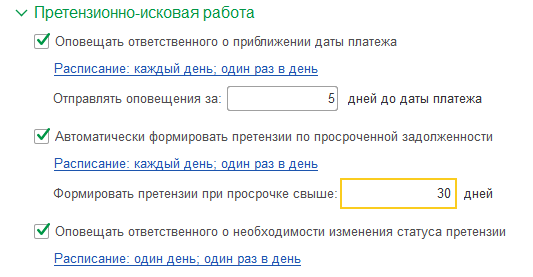 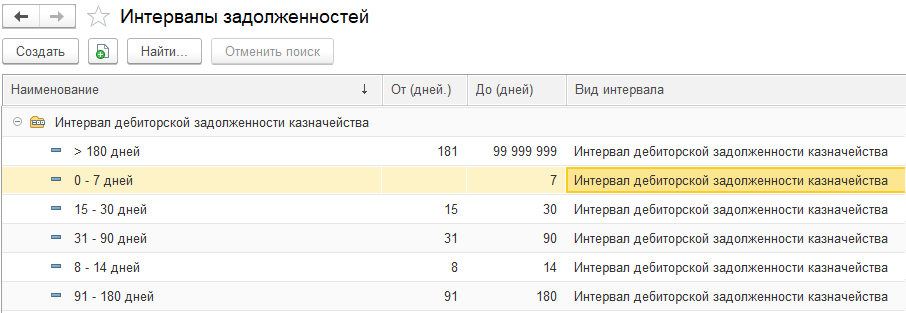 Просроченная дебиторская задолженность. Старт процесса взыскания задолженности
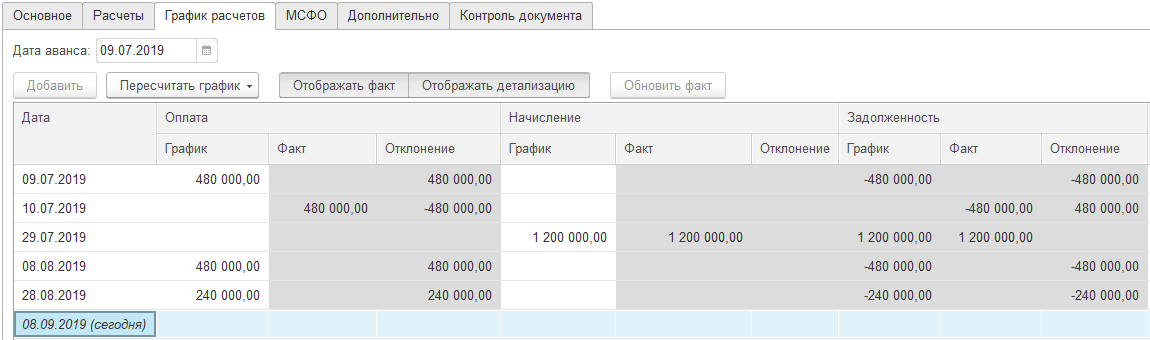 Оставшиеся суммы не оплачены, регламентное задание “Автоматическое формирование претензии”:

Проверяет срок инициирования претензии (30 дней)
Если срок превышен выводит данные в список “Взыскание дебиторской задолженности”
Претензия
На дату записывается новая версия документа. Сохраняется история отношений
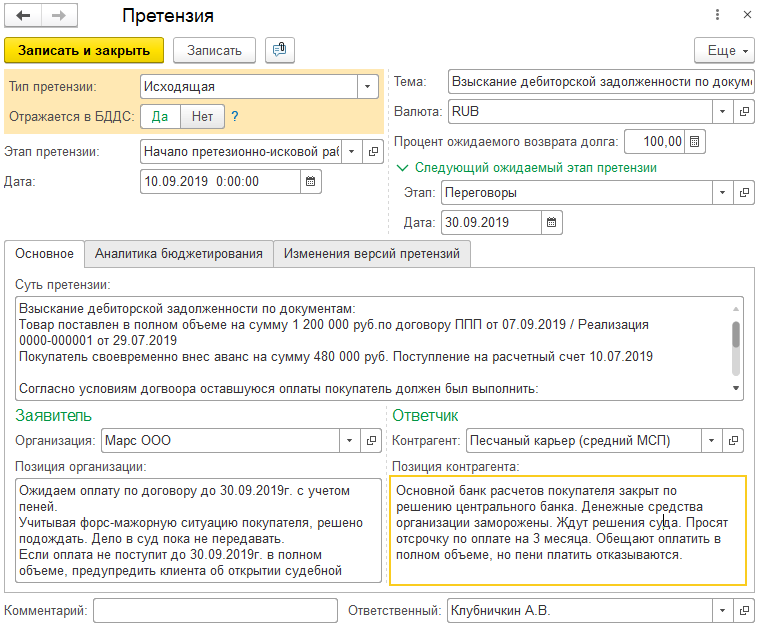 Наша оценка ситуации
Дальнейшие действия
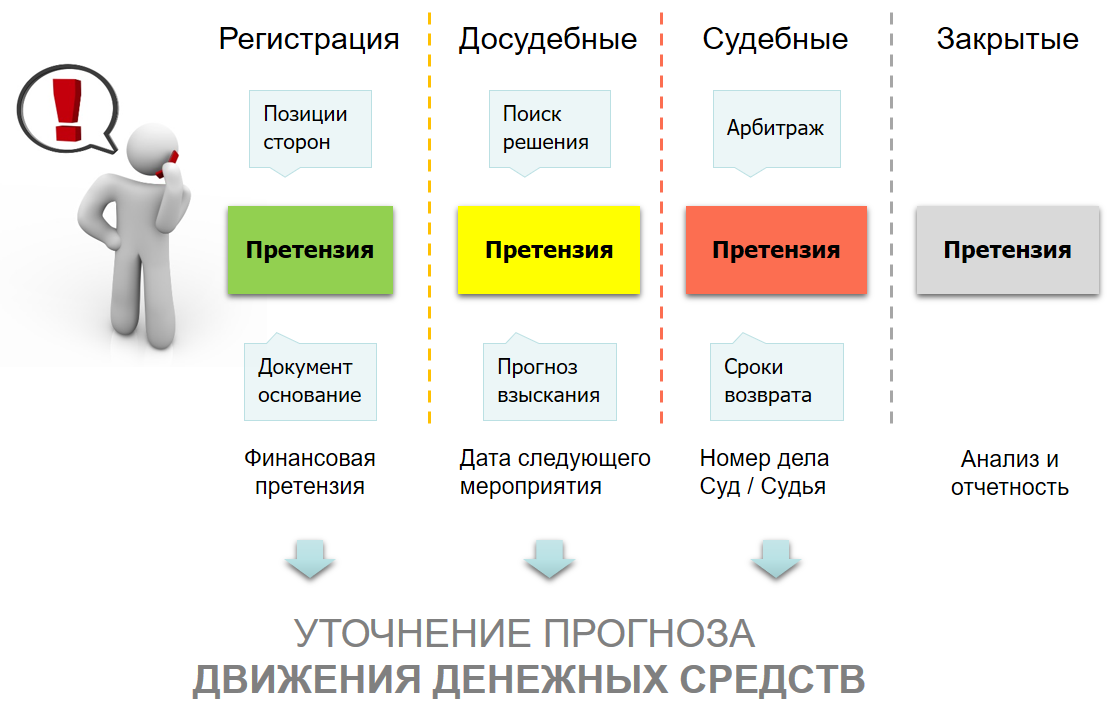 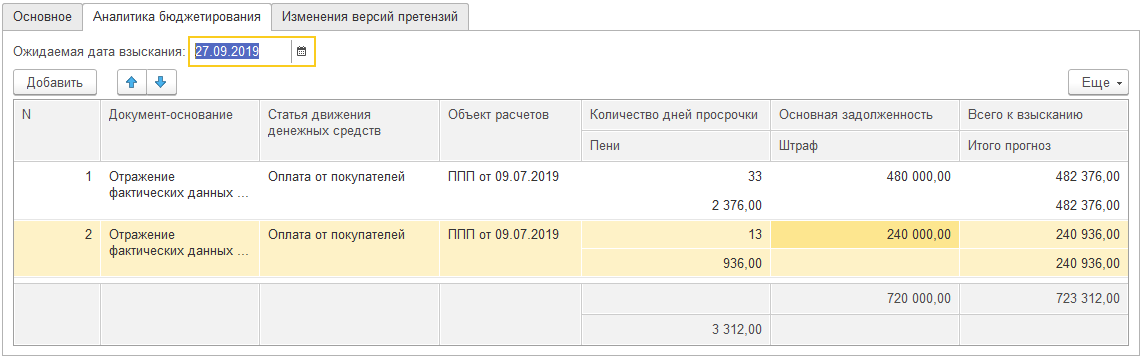 Самое главное: позиции сторон и основание претензии
Управление обязательствами
Обеспечения (выданные и полученные):
Банковские гарантии
Аккредитивы
Залоги
Поручительства…  
Специализированный АРМ:
Договоры с покупателями и поставщиками
Договоры привлечения и размещения средств
Ценные бумаги
Превентивная реакция:
Расхождение графиков и плановых документов
Оповещения о ближайших платежах
Факторинг + уточненный прогноз ДДС
Реестры уступленных денежных требований
Расчет комиссий к удержанию
Письма-напоминания и стоп-листы
Претензионно-исковая работа
Уточненный прогноз ДДС
Автоматическое создание претензии
Напоминания о следующих этапах
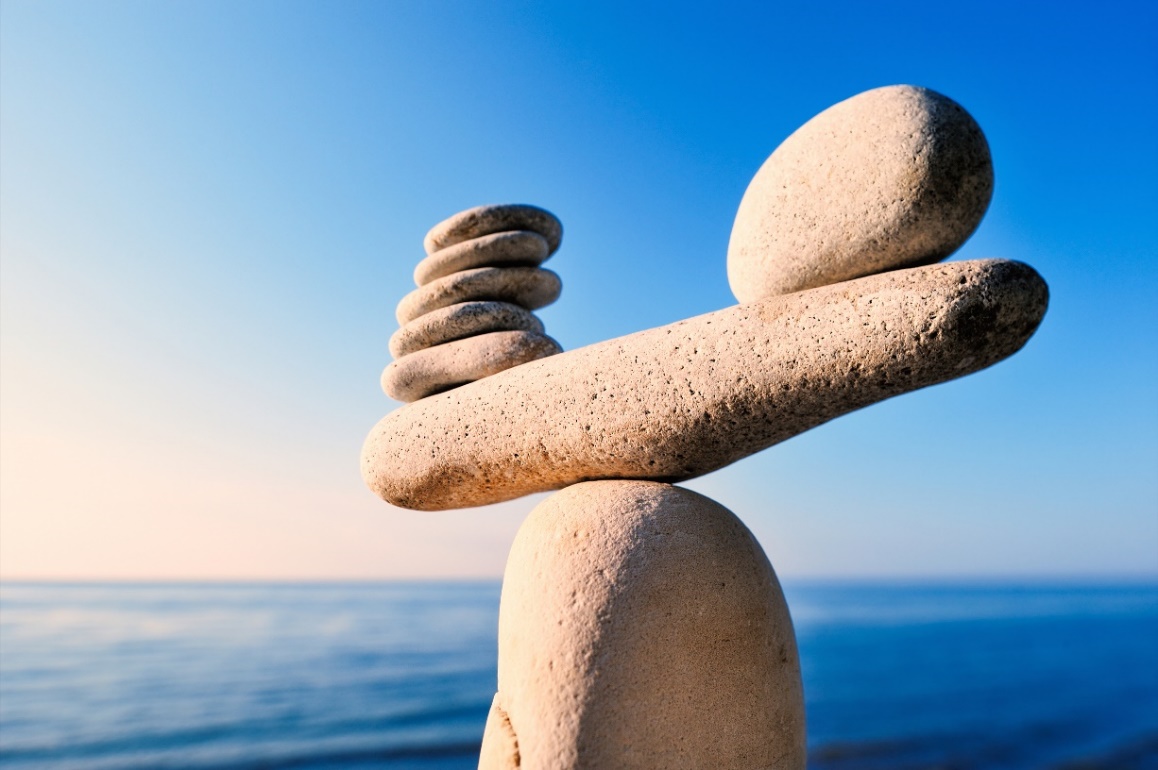 Спасибо за внимание
Дополнительная информация
Сайт 1С:Управление холдингом: https://v8.1c.ru/cpm/
Презентации https://v8.1c.ru/cpm/poleznye-materialy/presentations/
Видео: https://v8.1c.ru/cpm/poleznye-materialy/video/ 

Наиболее интересные внедрения: https://v8.1c.ru/cpm/istorii-uspekha/
Канал линейки продуктов «1С:Управление холдингом» на YouTube

Сайт 1С:ERP.Управление холдингом: https://v8.1c.ru/cpm-erp/
Презентации https://v8.1c.ru/cpm-erp/poleznye-materialy/presentations/
Видео: https://v8.1c.ru/cpm-erp/poleznye-materialy/video/
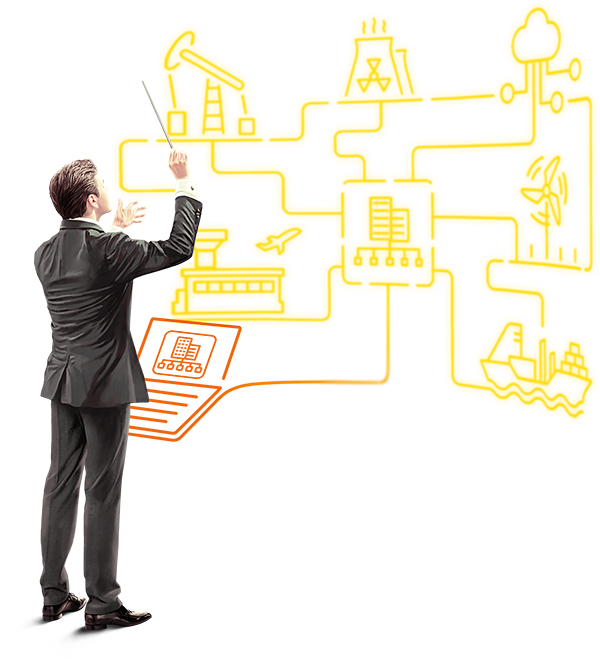 Управление обязательствами

1С:Управление холдингом
1С:ERP.Управление холдингом
Типовые коммерческие условия, тендерные процедуры, контрактация, обеспечение и страхование, управление расхождениями по графиками договоров, факторинг,  стоп-листы, напоминания, претензии, закрытие контракта